Authentic assessment: using assessment to help students learn
International conference on formative and shared assessment, Santander 2015
Sally Brown
Emerita Professor, Leeds Beckett University
Visiting Professor: University of Plymouth & Liverpool John Moores University.
What is authentic assessment?
We often assess what is easy to assess, or proxies of what has been learned, rather than the learning itself. 
A valid assessment is one that has close relevance to the criteria, which are in turn constructively aligned to the stated learning outcomes of a programme. 
Effective assessment is highly relevant to ensuring that graduates can demonstrate the knowledge, behaviours, qualities and attributes that were described in the course outline or programme specification. 
Assignments that require students to write about something, rather than be or do something, may not be fit-for-purpose. 
Adapted from Chapter 7 of Brown, S., Assessment, learning and Teaching: global perspectives, Palgrave (2015).
The key assessment issues for today: How can we:
Devise and manage fit-for-purpose assessment that validly and reliably captures students’ achievement?
Ensure that students learn the theory they need to practise and develop the practices they need to be effective in their chosen fields of work and research?
Ensure that programme or institutional assessment strategies are pedagogically sound, and are manageable for both staff and students?
To achieve authentic assessment we need to ensure that:
We take a proactive approach to assessment design, interrogating and clarifying purposes, applications, approaches and methods, agency and timing;
The theory that students learn is quickly and effectively translated into practice, so students can make the connections for themselves;
We use up-to-date means to manage the assessment process, including Electronic Management of Assessment;
We systematically and progressively foster assessment literacy and an understanding of acceptable academic conduct.
We need also to:
Review carefully both innovative and traditional assessment formats to ensure students are assessed appropriately;
Periodically review the feedback we get on assessment from students, quality assurance colleagues and peers, to make sure we redress problems and continuously improve;
Review curriculum design essentials to ensure assessment is constructively aligned with learning outcomes (Biggs and Tang, 2007).
Assessment literacy: students do better if they can:
Make sense of key terms such as criteria, weightings, and level;
Encounter a variety of assessment methods (e.g. presentations, portfolios, posters, assessed web participation, practicals, vivas etc.) and get practice in using them;
Be strategic in their behaviours, putting more work into aspects of an assignment with high weightings, interrogating criteria to find out what is really required and so on;
Gain clarity on how the assessment regulations work in their HEI, including issues concerning submission, resubmission, pass marks, condonement etc.
Determining and reviewing subject material: currency, relevance, level
Designing and refining learning outcomes
Enhancing quality, seeking continuous improvement
Evaluating programmes, strengths and areas for improvement
Curriculum
Design
Essentials
Considering delivery modes: face-to-face, online, PBL, blended…
Assuring quality, matching HEI, national and PRSB requirements
Thinking through student support
Designing fit for purpose assessment methods and approaches
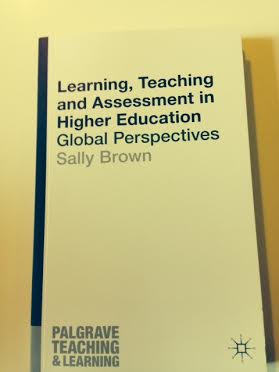 What are the benefits of authentic assessment for students, staff and other stakeholders?
Students undertaking authentic assessments tend to be more fully engaged in learning and hence tend to achieve more highly because they see the sense of what they are doing;
University teachers are able to use realistic and live contexts within which to frame assessment tasks, which help to make theoretical elements of the course come to life;
Employers value students who can quickly engage in real-life tasks immediately on employment, having practiced relevant skills and competences through their assignments.
Authentic assessment happens when:
We directly examine student performance on worthy intellectual tasks;
Students are required to be effective performers with acquired knowledge;
We can make valid inferences about the student's performance from the assignments presented for assessment.
 (after Wiggins, 1990)
Authentic assignments:
present the student with the full array of tasks that mirror the priorities and challenges found in the best [teaching] activities
attend to whether the student can craft polished, thorough and justifiable answers, performances or products.
Involve students coping with potentially ill-structured challenges and roles, with incomplete information, that help them rehearse for the complex ambiguities of adult and professional life.
    (after Wiggins op cit)
Authentic assessment: 8 questions on ‘why is assessment being undertaken at this point in time?’
Is it to help students know how they are doing? 
Can it enable students to get the measure of their achievement or help them consolidate their learning? 
Is it to offer students formative guidance on the remediation of errors while they still have time to improve matters?
Is it a summative assignment, designed to make a judgment about whether a student is fit to practise in a practice setting, or to determine whether professional requirements have been satisfied sufficiently to achieve professional accreditation?
And the last four questions
Can this particular assignment help to motivate students so they better engage with their learning? 
Does it provide them with opportunities to relate theory and practice? 
Are there opportunities through this assignment for students to demonstrate their employability? 
What particular ‘threshold concepts’ and ‘troublesome knowledge’ do students struggle with, and how can we help them better come to terms with them?
Adapted from Chapter 7 of Brown, S. Assessment, learning and Teaching: global perspectives Palgrave (2015)
Inauthentic assessment is when:
proxies for assessment of competence performance are undertaken rather than performative elements themselves;
the tasks being undertaken by students have little intrinsic value in themselves in terms of advancing students’ learning; 
theory is prioritised to the detriment of practical applications;
activities lack currency relating to contemporary practical contexts.
An example of authentic assessment:Using incremental and ongoing feedback assessment with early years student teachers (Victor M. López-Pastor Segovia University)
3rd and 4th-year students are assessed while on teaching practice in schools. It works well because as well as evaluating students’ competences, students are required to demonstrate their reflection on practice and to demonstrate development over their period of study. Students spend part of each year in practice in schools, for 10 or 12 weeks.
 These students aren’t just summatively assessed, they receive much formative assessment from regular meetings with the course tutor, with dialogical processes with individual students and groups in regular discussions, to ensure deep learning occurs, rather than just checking-off competences.
Importantly, the classroom teachers in host schools are also involved in discussions directly with students and tutors.
Pastor-Lopez example, continued
Capabilities which are assessed include planning and competence in teaching practice, but also include professional behaviours such as punctuality and the extent of deep engagement with the host school. 
A significant component of the assessment is a reflective diary which students write daily. In addition they produce an extended reflective report of around 60 pages, which is incrementally produced following classroom discussions. 
This includes students’ analytical reviews of the scholarly literature they are reading and an element of action research whereby they investigate an aspect of their teaching and undertake a small-scale review of it.
Pastor-Lopez example, continued
Victor chooses this approach with his groups of students because he thereby ensures that students learn better and more deeply than students who do not benefit from this approach. 
This approach is much appreciated by teachers in the host schools but student opinion of the assessment approach is divided: some students really like it and feel that it helps them to learn a great deal, while others do not appreciate the high workload which involves extended reading and the demands being made on them to think deeply about their practice.
More detail on this approach is in Brown, 2015, Chapter 8, pp. 130-132
What are the barriers to the uses of authentic assessment?
Inertia factors mean that many colleagues would prefer to stick to ‘tried and tested methods’ they are used to;
Organising traditional exams, multiple-choice questions and essays requires less effort to set up than assignments which include the development of case study material, and the establishment of authentic practice setting environments in university buildings;
Authentic assessment tasks may involve additional costs.
A manifesto for authentic assessment: It must be:
Action-orientated, with students learning by doing;
Underpinned by relevant evidence-based scholarship;
Nuanced, clearly articulated and transparent in the way that decisions are reached on grades;
Timely in its execution while being tactical in its purpose;
Truly representative of student effort;
Enhancing learning and involving students’ action;
Authentic assessment manifesto continued: it must be:
Maximising of student effort and time on task while remaining manageable and viable in terms of its organisation for the staff doing it;
Inclusive in its approaches, so it doesn’t disadvantage students with special educational needs and disabilities;
Coherent, constructively aligned and challenging.

This is tough to achieve, but if we can do it, the benefits for all are substantial!
These and other slides will be available on my website at http://sally-brown.net
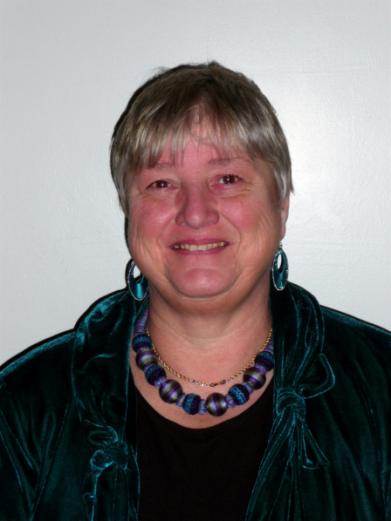 Useful references: 1
Assessment Reform Group (1999) Assessment for Learning : Beyond the black box, Cambridge UK, University of Cambridge School of Education. 
Biggs, J. and Tang, C. (2007) Teaching for Quality Learning at University, Maidenhead: Open University Press.
Bloxham, S. and Boyd, P. (2007) Developing effective assessment in higher education: a practical guide, Maidenhead, Open University Press.
Brown, S. Rust, C. & Gibbs, G. (1994) Strategies for Diversifying Assessment, Oxford: Oxford Centre for Staff Development. 
Boud, D. (1995) Enhancing learning through self-assessment, London: Routledge.
Brown, S. and Glasner, A. (eds.) (1999) Assessment Matters in Higher Education, Choosing and Using Diverse Approaches, Maidenhead: Open University Press.
Brown, S. and Knight, P. (1994) Assessing Learners in Higher Education, London: Kogan Page.
Brown, S. and Race, P. (2012) Using effective assessment to promote learning in Hunt, L. and Chambers, D. (2012) University Teaching in Focus, Victoria, Australia, Acer Press. P74-91
Useful references 2
Carless, D., Joughin, G., Ngar-Fun Liu et al (2006) How Assessment supports learning: Learning orientated assessment in action, Hong Kong: Hong Kong University Press.
Carroll, J. and Ryan, J. (2005) Teaching International students: improving learning for all. London: Routledge SEDA series.
Crosling, G., Thomas, L. and Heagney, M. (2008) Improving student retention in Higher Education, London and New York: Routledge. 
Dochy, F. J. R. C., Segers, M., & Sluijsmans, D. (1999). The use of self-, peer and co-assessment in higher education: A review. Studies in Higher education, 24(3), 331-350.
Falchikov, N. (2004) Improving Assessment through Student Involvement: Practical Solutions for Aiding Learning in Higher and Further Education, London: Routledge.
Gibbs, G. (1999) Using assessment strategically to change the way students learn, in Brown S. & Glasner, A. (eds.), Assessment Matters in Higher Education: Choosing and Using Diverse Approaches, Maidenhead: SRHE/Open University Press.
Higher Education Academy (2012) A marked improvement; transforming assessment in higher education, York: HEA.
Useful references 3
Hounsell, D. (2008). The trouble with feedback: New challenges, emerging strategies, Interchange, Spring, Accessed at www.tla.ed.ac.uk/interchange.
Knight, P. and Yorke, M. (2003) Assessment, learning and employability Maidenhead, UK: SRHE/Open University Press.
McDowell, L. and Brown, S. (1998) Assessing students: cheating and plagiarism, Newcastle: Red Guide 10/11 University of Northumbria.
Meyer, J.H.F. and Land, R. (2003) Threshold Concepts and Troublesome Knowledge 1 – Linkages to Ways of Thinking and Practising within the Disciplines, in C. Rust (ed.) Improving Student Learning – Ten years on. Oxford: OCSLD. 
Morgan, M. (2013) (Ed.) ​Supporting Student Diversity in Higher Education: A practical guide, London: Routledge.
Nicol, D. J. and Macfarlane-Dick, D. (2006) Formative assessment and self-regulated learning: A model and seven principles of good feedback practice, Studies in Higher Education Vol 31(2), 199-218.
PASS project Bradford http://www.pass.brad.ac.uk/ Accessed August 2015.
Pickford, R. and Brown, S. (2006) Assessing skills and practice, London: Routledge.
Useful references 4
Race, P. (2001) A Briefing on Self, Peer & Group Assessment, in LTSN Generic Centre Assessment Series No 9, LTSN York.
Race P. (2015) The lecturer’s toolkit (4th edition), London: Routledge.
Rust, C., Price, M. and O’Donovan, B. (2003) Improving students’ learning by developing their understanding of assessment criteria and processes, Assessment and Evaluation in Higher Education. 28 (2), 147-164.
Ryan, J. (2000) A Guide to Teaching International Students, Oxford Centre for Staff and Learning Development
Stefani, L. and Carroll, J. (2001) A Briefing on Plagiarism http://www.ltsn.ac.uk/application.asp?app=resources.asp&process=full_record&section=generic&id=10 
Sadler, D. Royce (2010) Beyond feedback: developing student capability in complex appraisal, Assessment & Evaluation in Higher Education, 35: 5, 535-550.
Wiggins, G. (1990) The Case for Authentic Assessment, ERIC Digest.
Yorke, M. (1999) Leaving Early: Undergraduate Non-completion in Higher Education, London: Routledge.